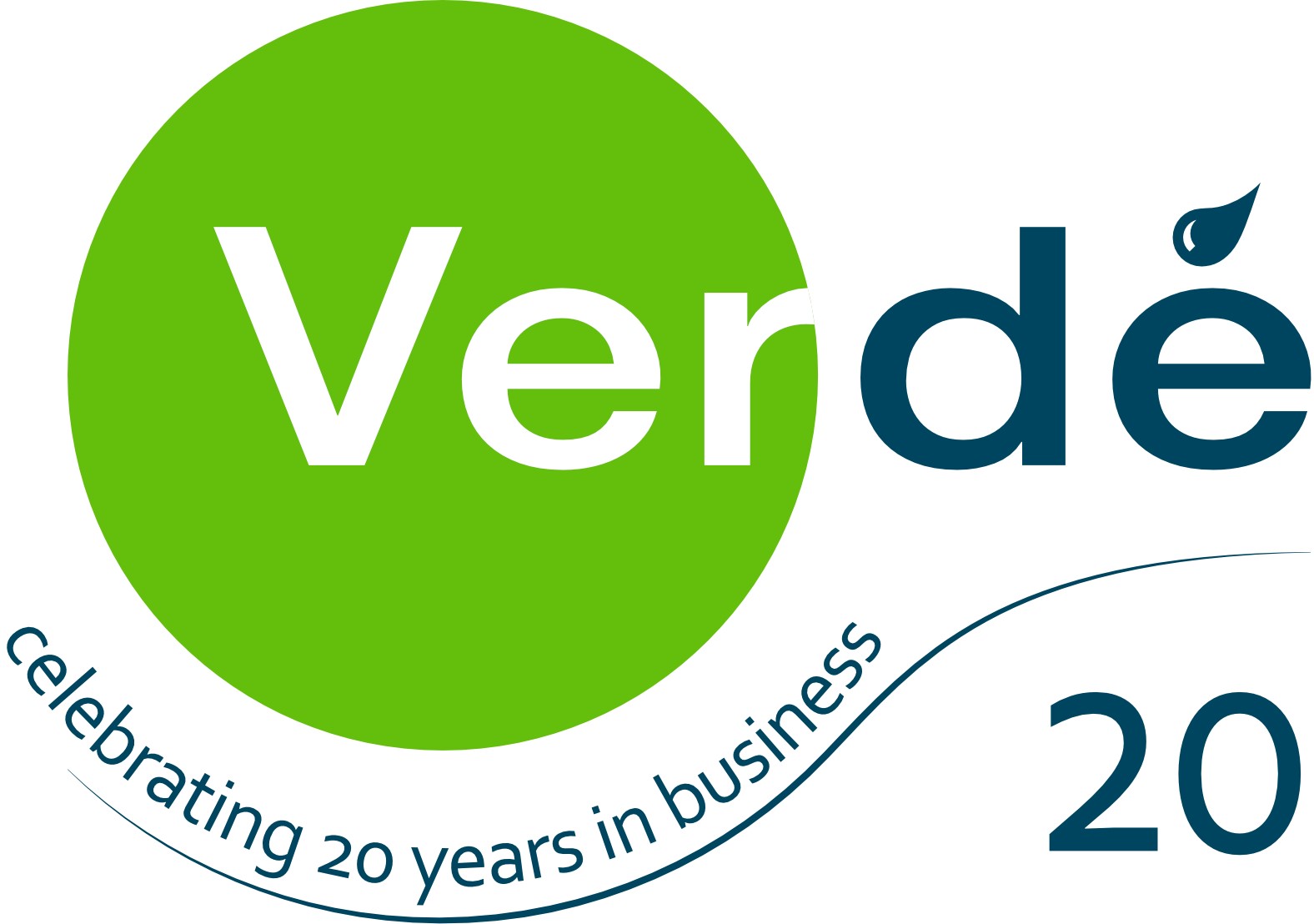 30th March 2023
Oil Spill Investigation and Remediation
Ensuring worker protection, monitoring exposure to hydrocarbons and setting suitable guidance values
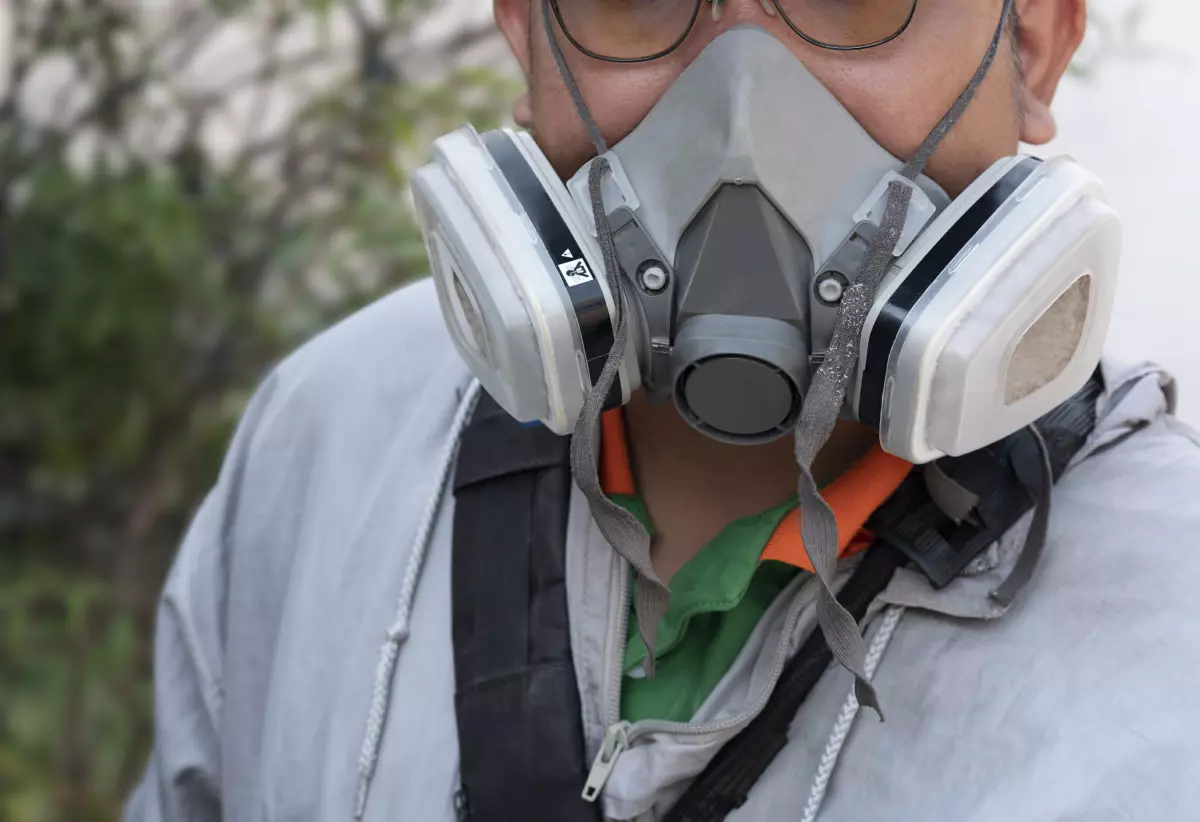 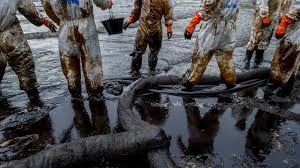 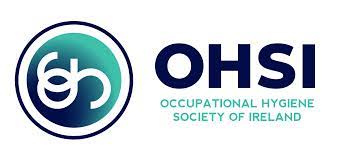 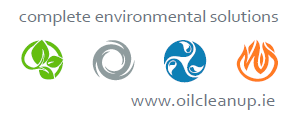 Content
Oil Spill Incident
 Ensuring worker Protection
 Monitoring exposure to hydrocarbons
 Setting suitable guidance values
 Closing Discussions and Q&A
About us
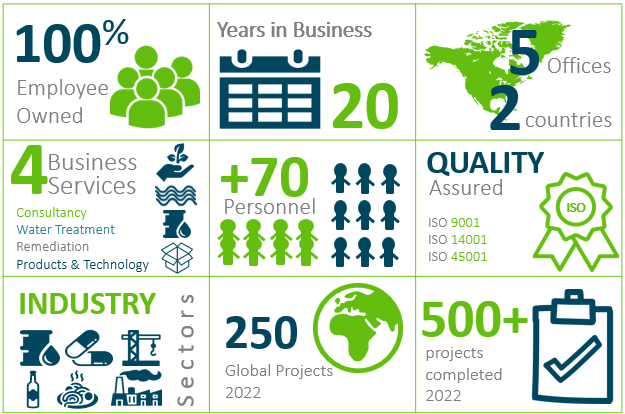 Oil Spills
International Large Scale Oil Spills (Marine)
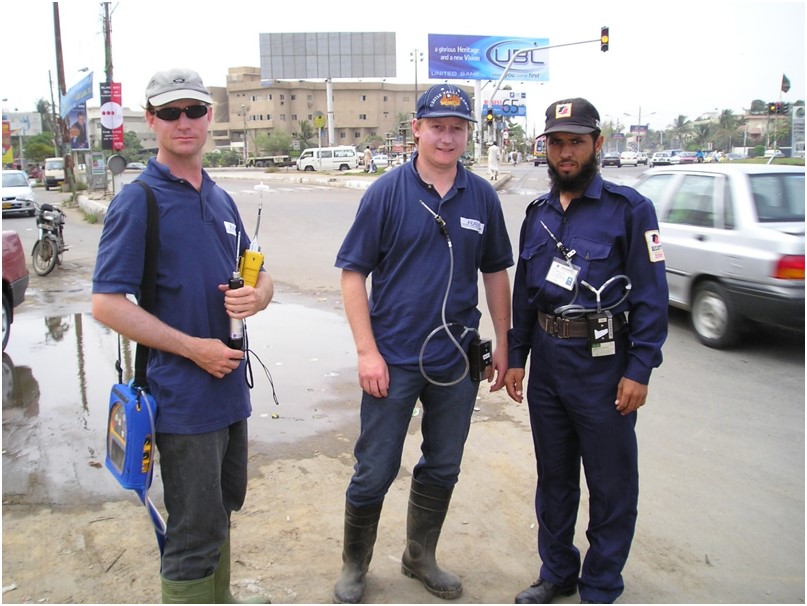 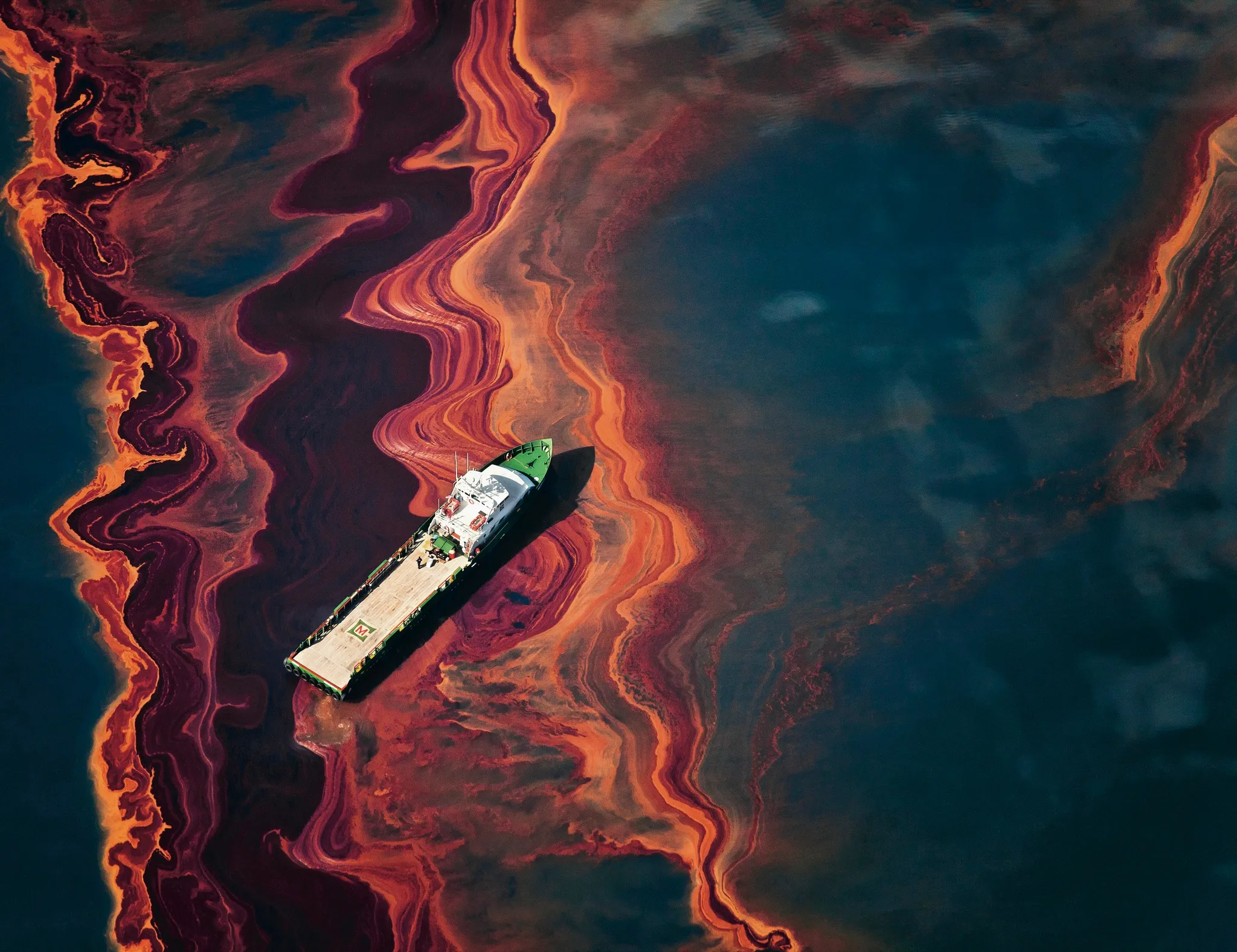 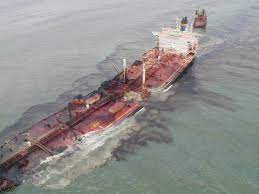 2003 Tasmin Spirit: 27,000ton
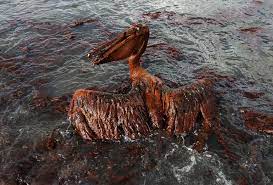 2010 BP’s Deepwater Horizon Oil Spill: ~180,000ton
International Large Scale Oil Spills (Marine)
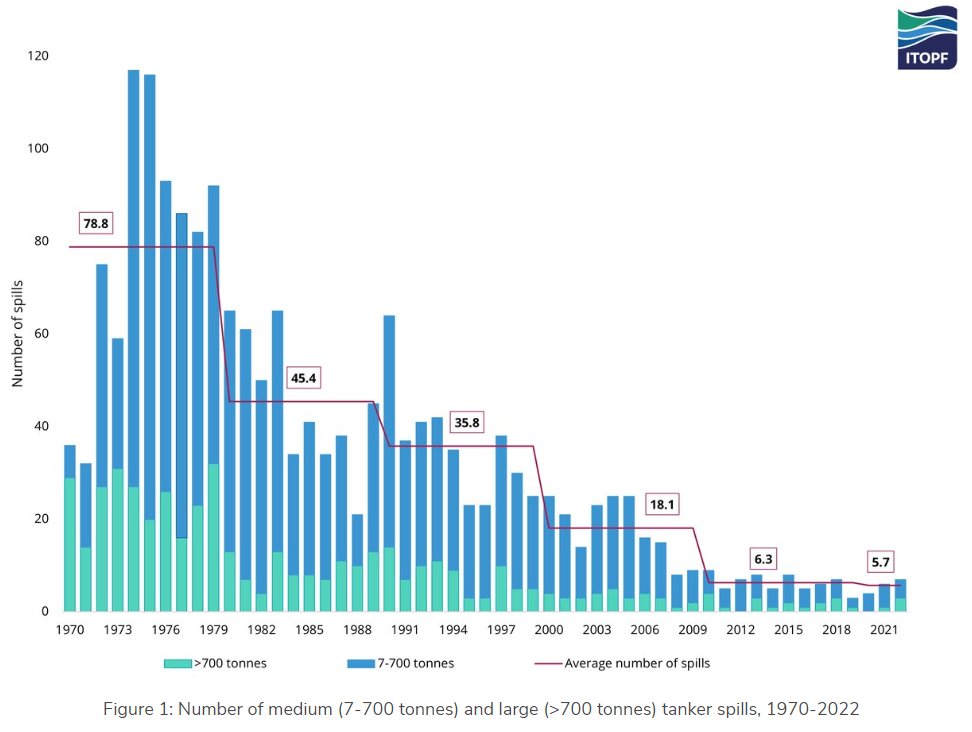 The total volume of oil lost to the environment from tanker spills in 2022 was approximately 15,000 tonnes.
International Large Scale Oil Spills (Inland)
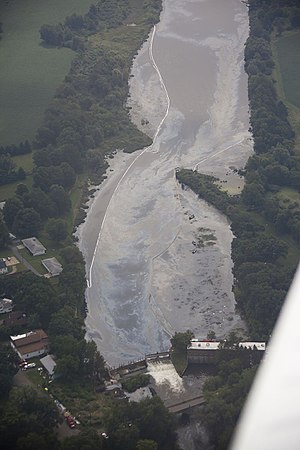 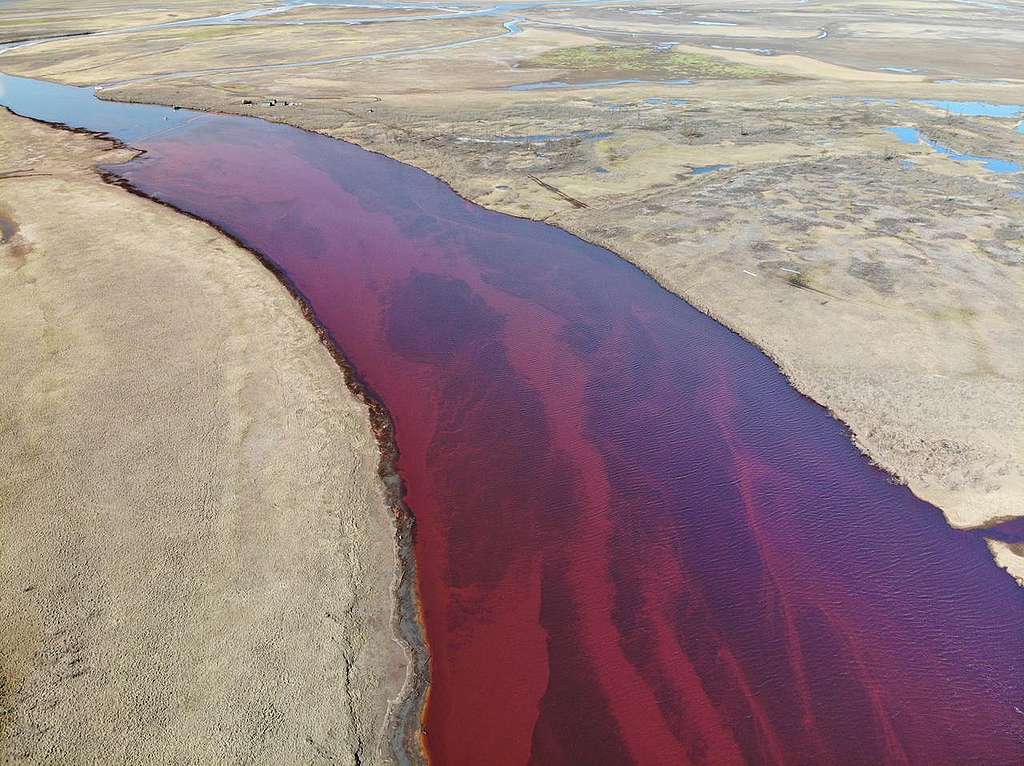 2010 Kalamazoo River oil spill (US) : ~13,000ton
2020 Norilisk Oil Spill (Russia): ~17,500ton
International Large Scale Oil Spills (Inland)
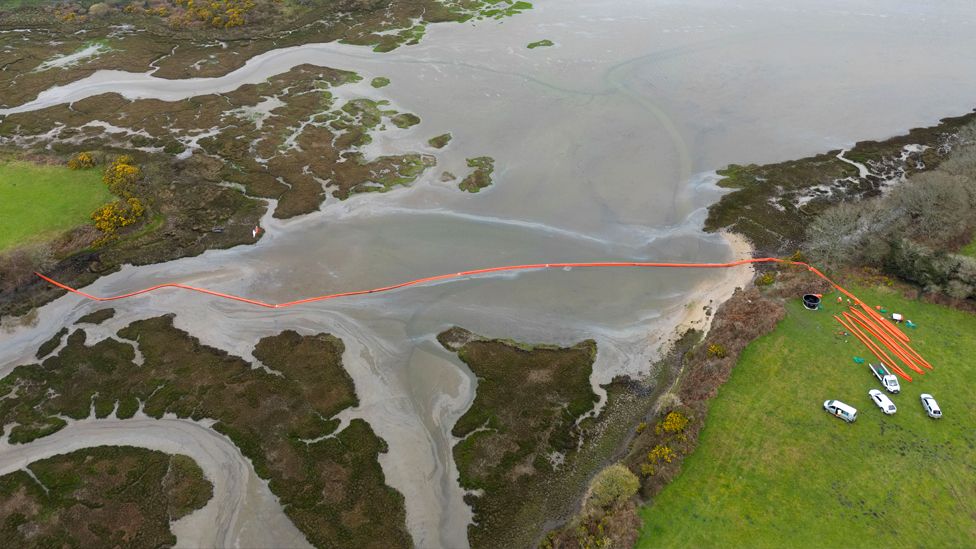 Oil was visible in the water of Poole harbour, Dorset, on Monday
Domestic Oil Spills
Oil remains the single dominant home-heating fuel in Ireland, accounting for 40 per cent of all supply (Energy in Ireland Report 2020 - SEAI)
Domestic Oil Spills
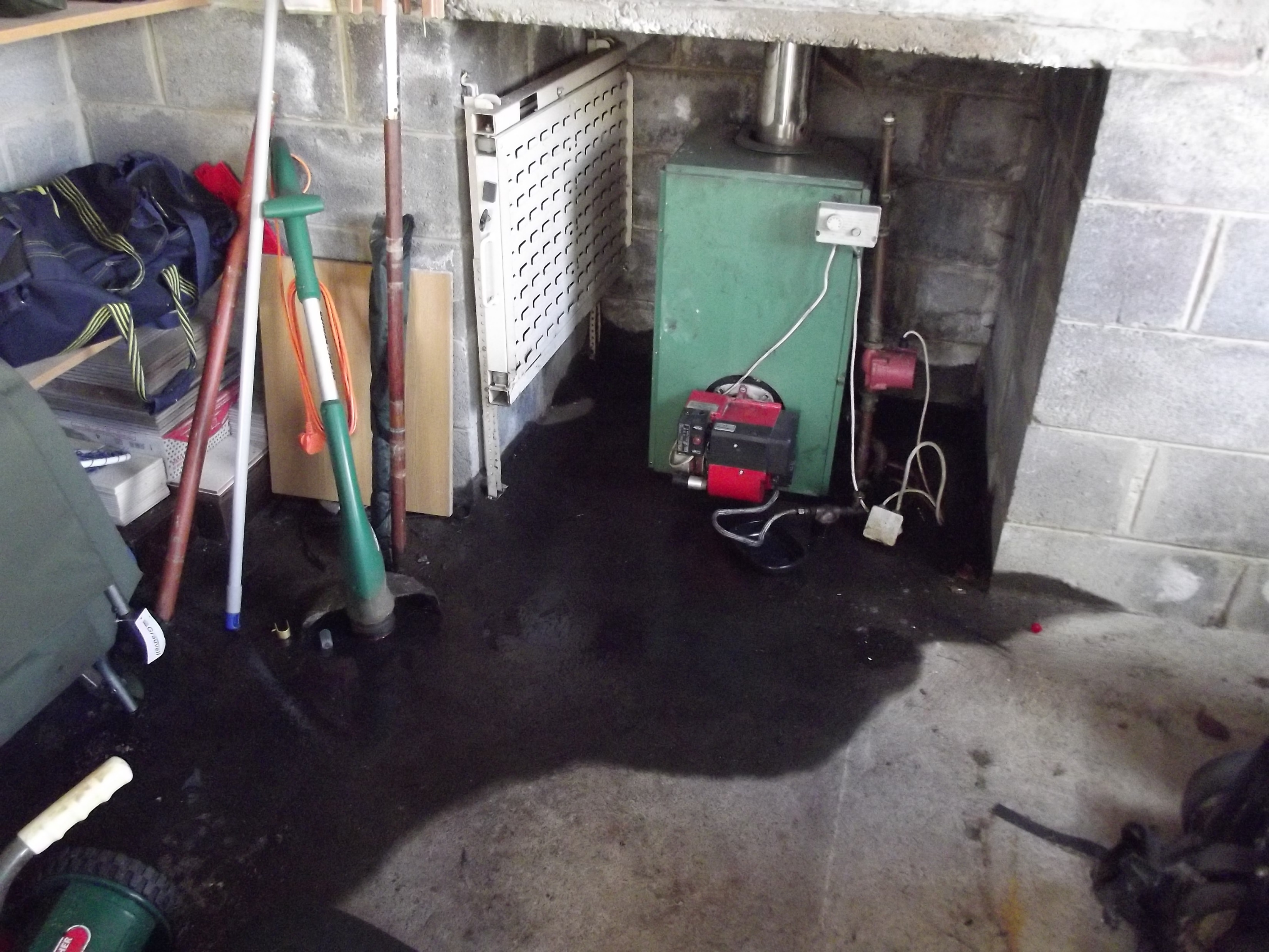 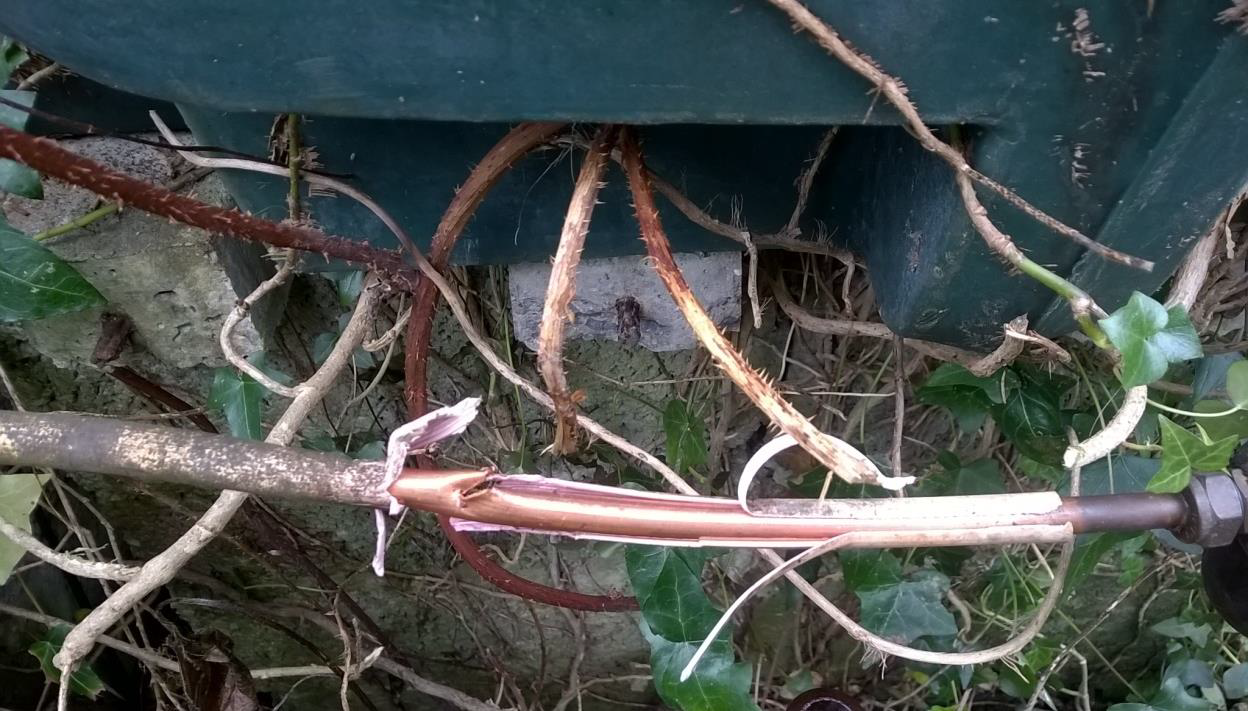 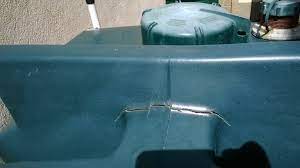 Domestic Oil Spills
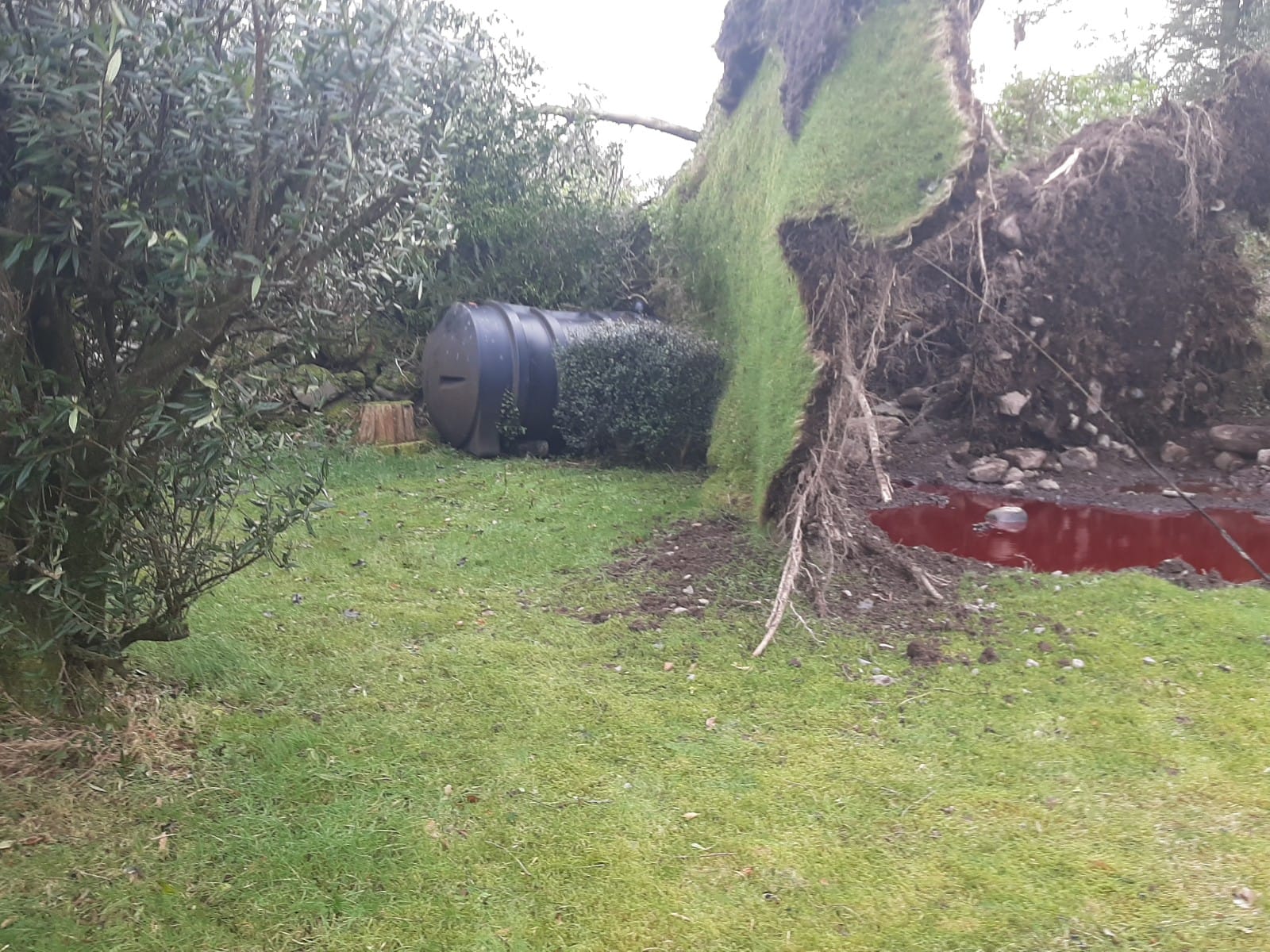 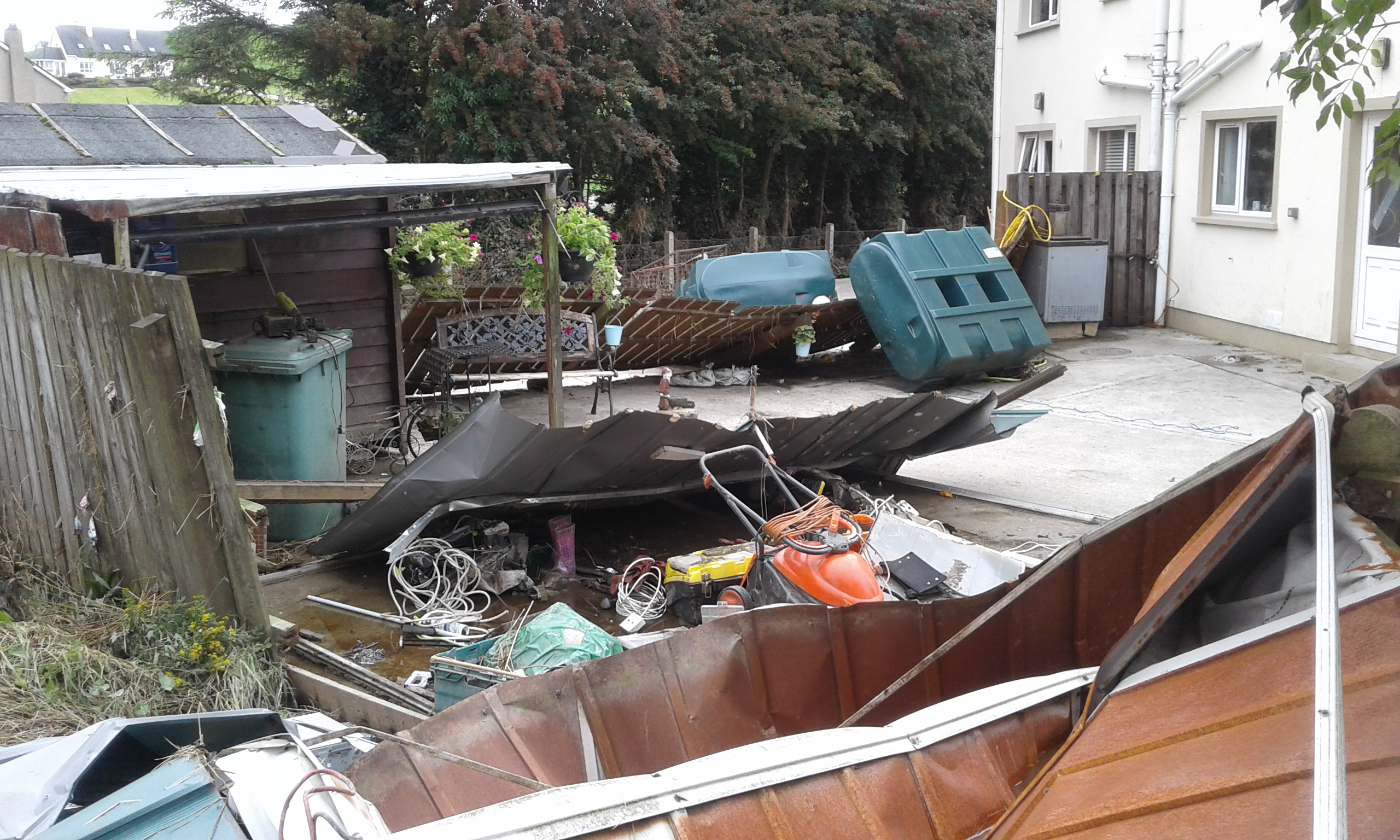 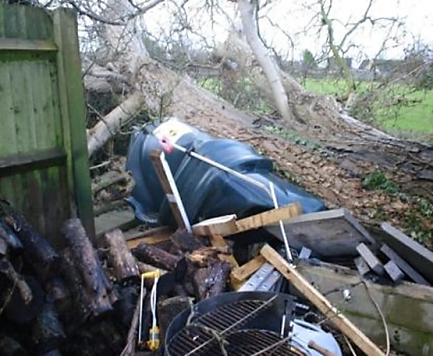 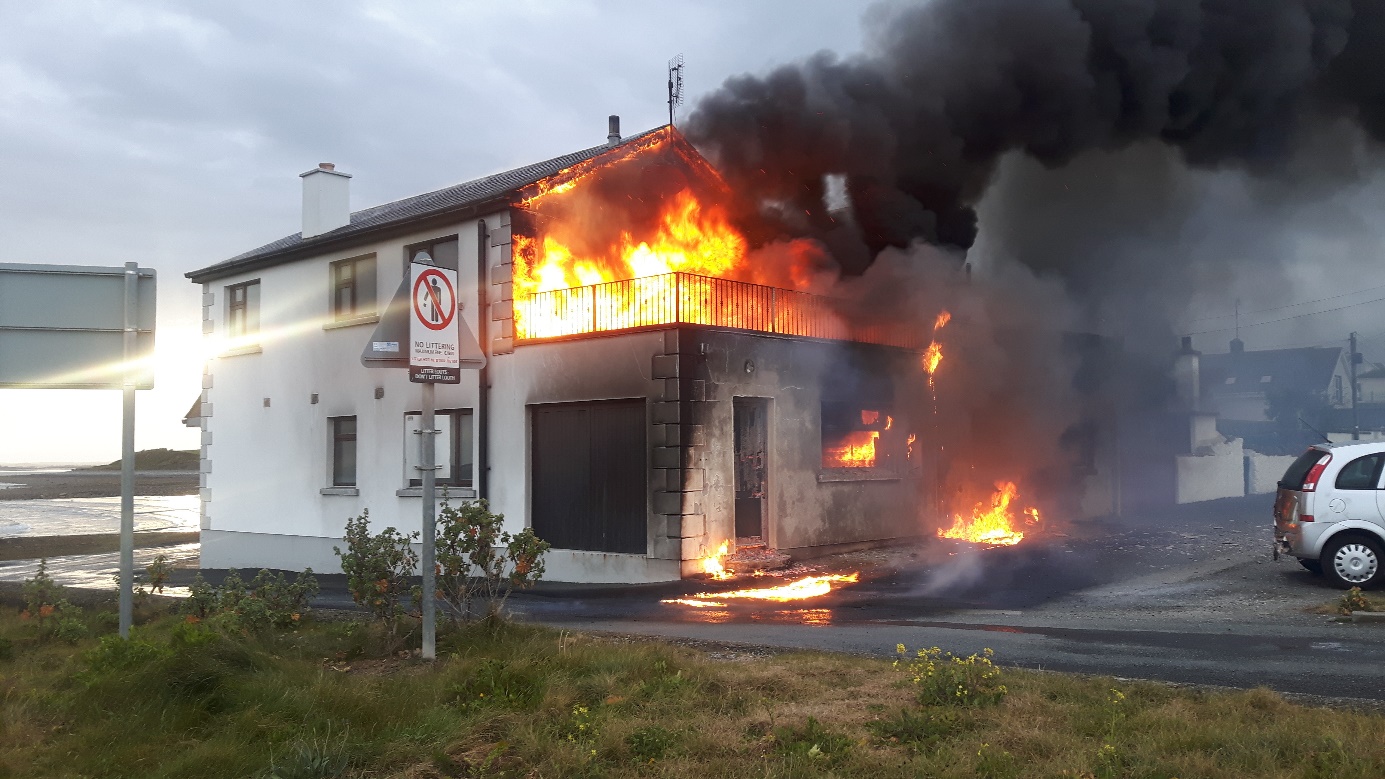 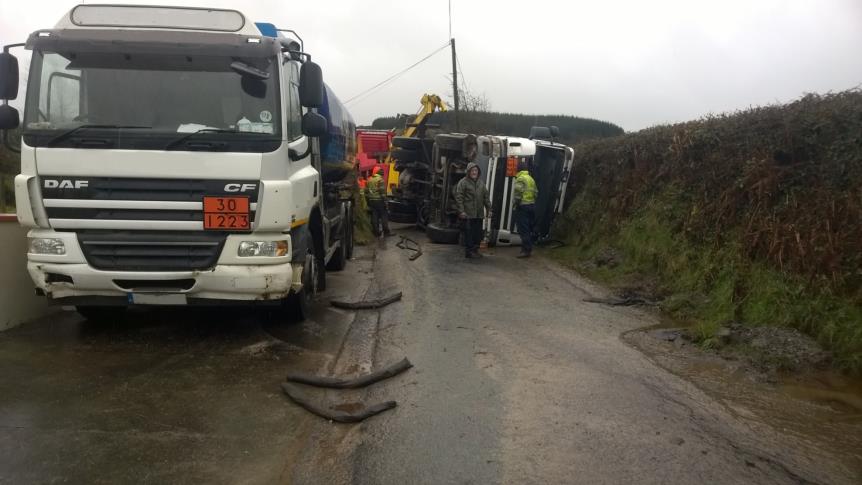 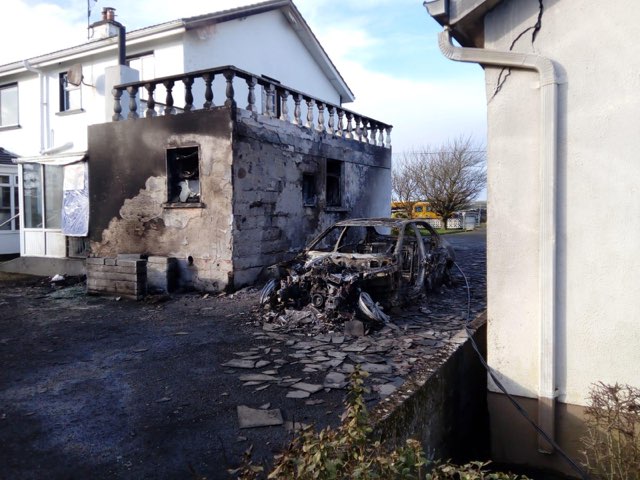 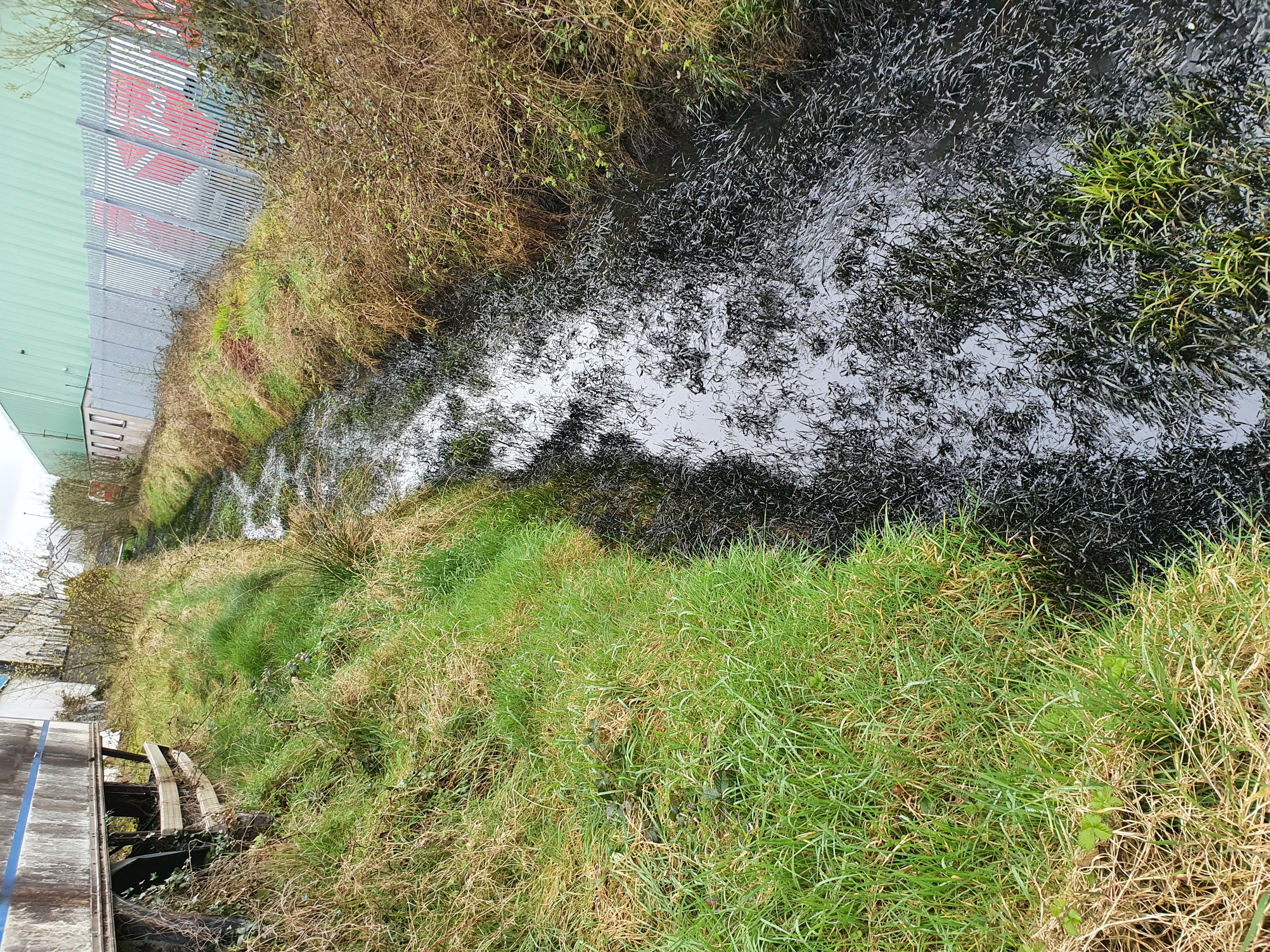 Ensuring worker Protection
Why Worry about Oil

Kerosene/diesel are liquid fuel, obtained from the distillation of crude oil 
Can be referred to as home heating oil 
It is not found naturally in the environment
Exposure may occur through accidents or misuse of domestic products
Ensuring worker Protection
Why Worry about Oil

Breathing kerosene or diesel vapour or drinking kerosene-based liquids may cause dizziness, headache and vomiting  
Repeated skin exposure may result in rashes  
Lung damage may occur if kerosene enters the lungs after being swallowed
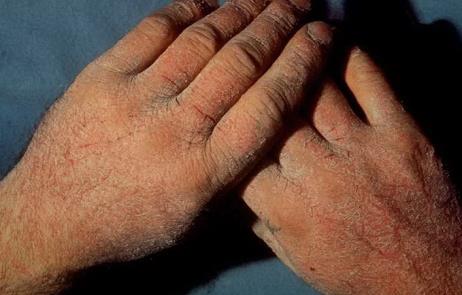 Other dangers associated with oil Spill work
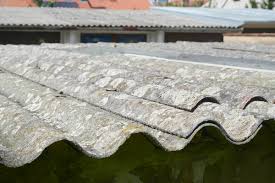 Dust
Volatile Organic Compounds (VOCs)
Asbestos
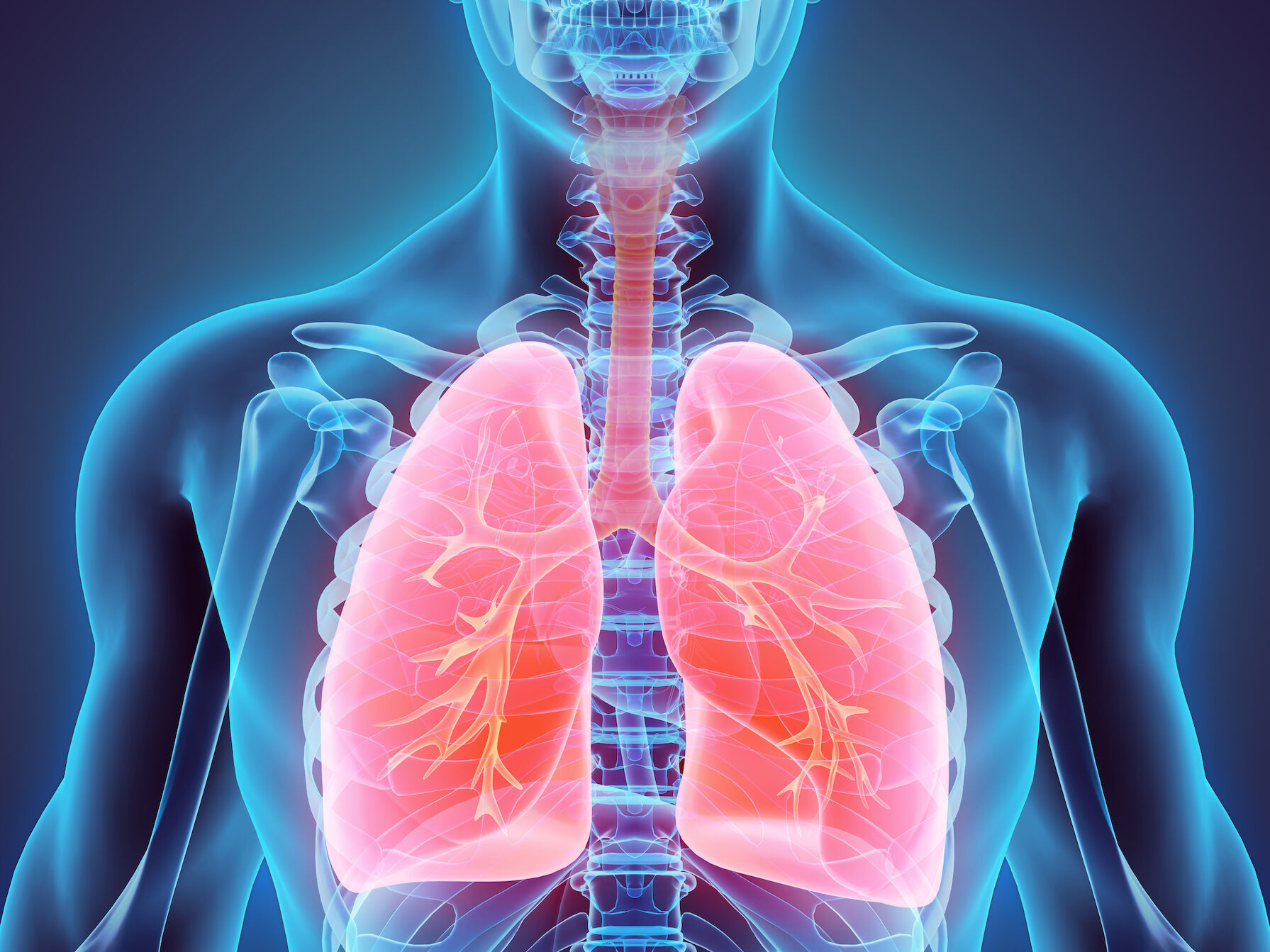 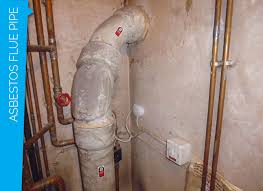 Other dangers associated with oil Spill work
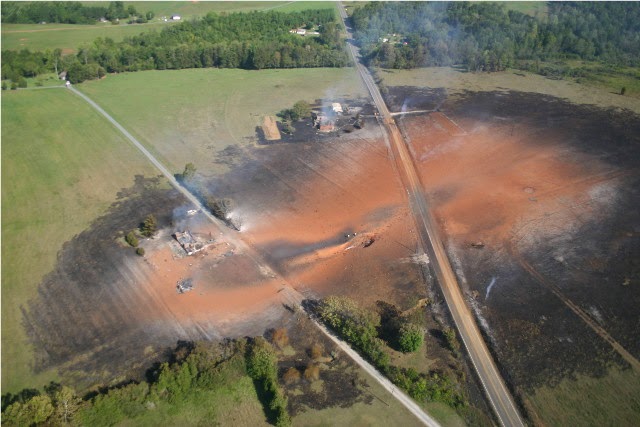 Services 
Gas
Electric
Telecommunication/Fibre
Unforeseen
Glass Bottles
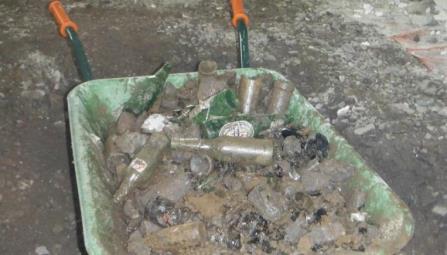 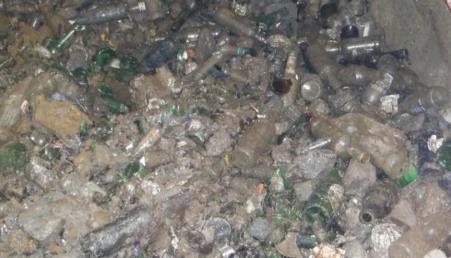 Personnel Protection Equipment
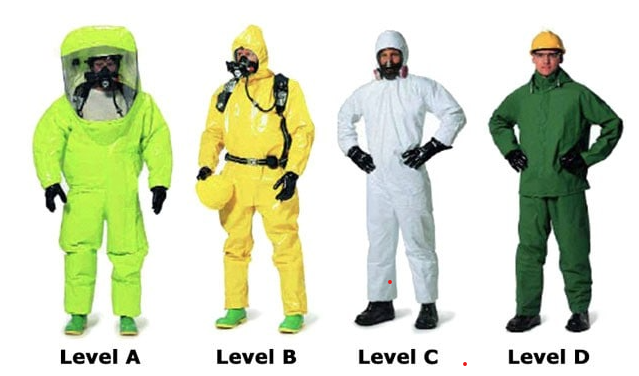 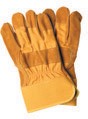 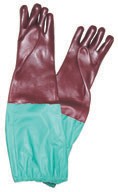 Personnel Protection Equipment
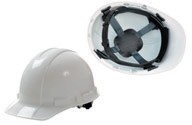 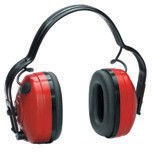 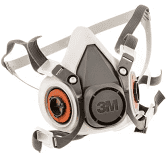 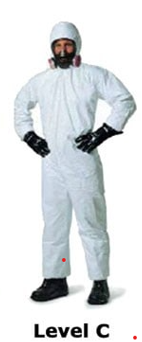 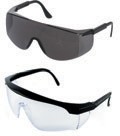 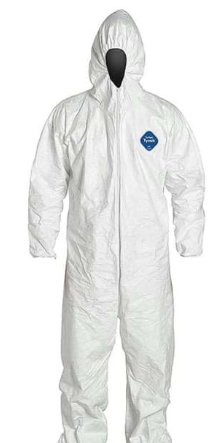 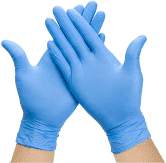 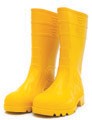 Protection Equipment
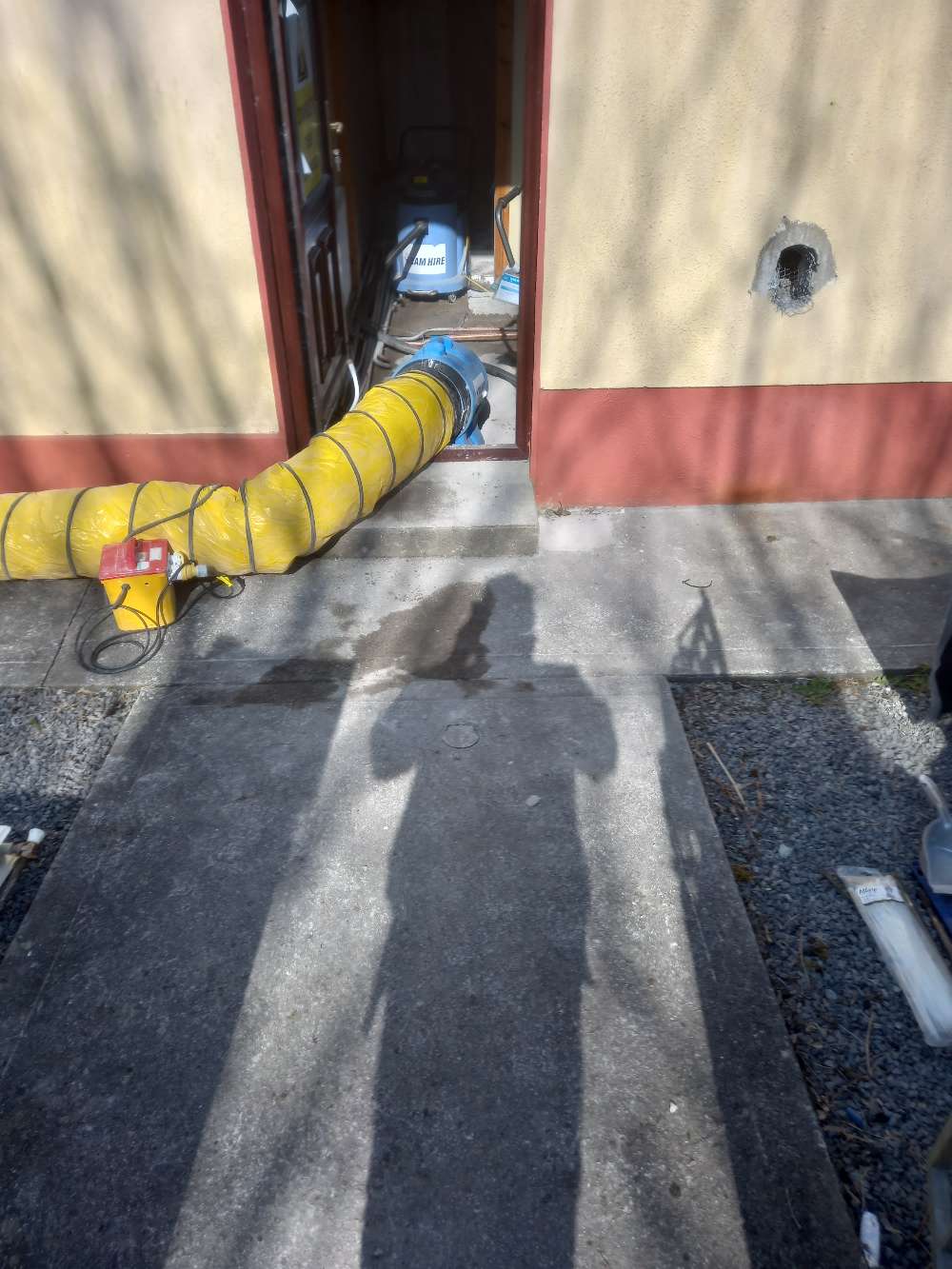 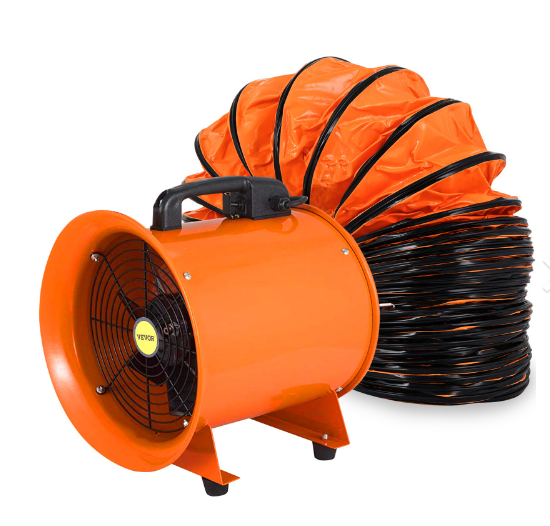 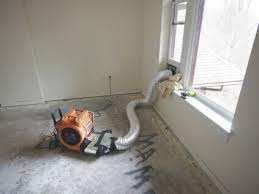 Dust extractors
Monitoring exposure to hydrocarbons
PID – Photo Ionisation Detector
PID are the world's most popular hand-held devices for volatile organic compound (VOC) measurement.

They offer a wide range of VOC monitoring capabilities and can be used for confined space entry, emergency response to hazardous spills, indoor air quality, personnel monitoring, survey instrument for sample collection, and work place monitoring.

They can detect from 0-15,000 parts per million, have a rapid three-second response time, and built-in correction factors for 200 compounds.
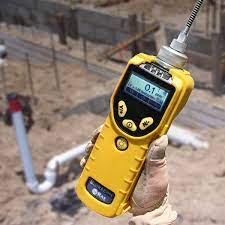 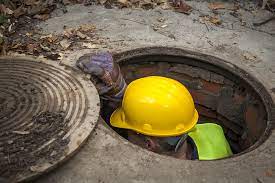 PID – Photo Ionisation Detector
Useful in experienced hands….deadly in inexperienced hands!!

They don’t identify or differentiate out individual compounds. 

For example….
PID – Photo Ionisation Detector
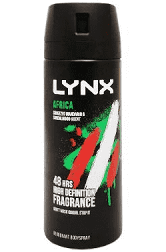 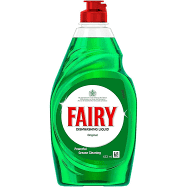 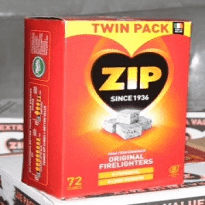 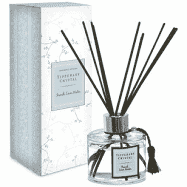 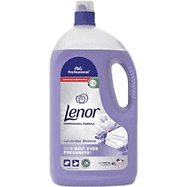 CUB – Photo Ionisation Detector
The Cub 10.6 eV personal VOC gas detector is worn within the breathing zone to detect volatile organic compounds.
It is the worlds smallest and lightest wearable VOC gas detector. 
When worker exposure exceeds pre-set limits, the VOC detectors audible, vibrating, and flashing LED alarms alert you to the gases present.
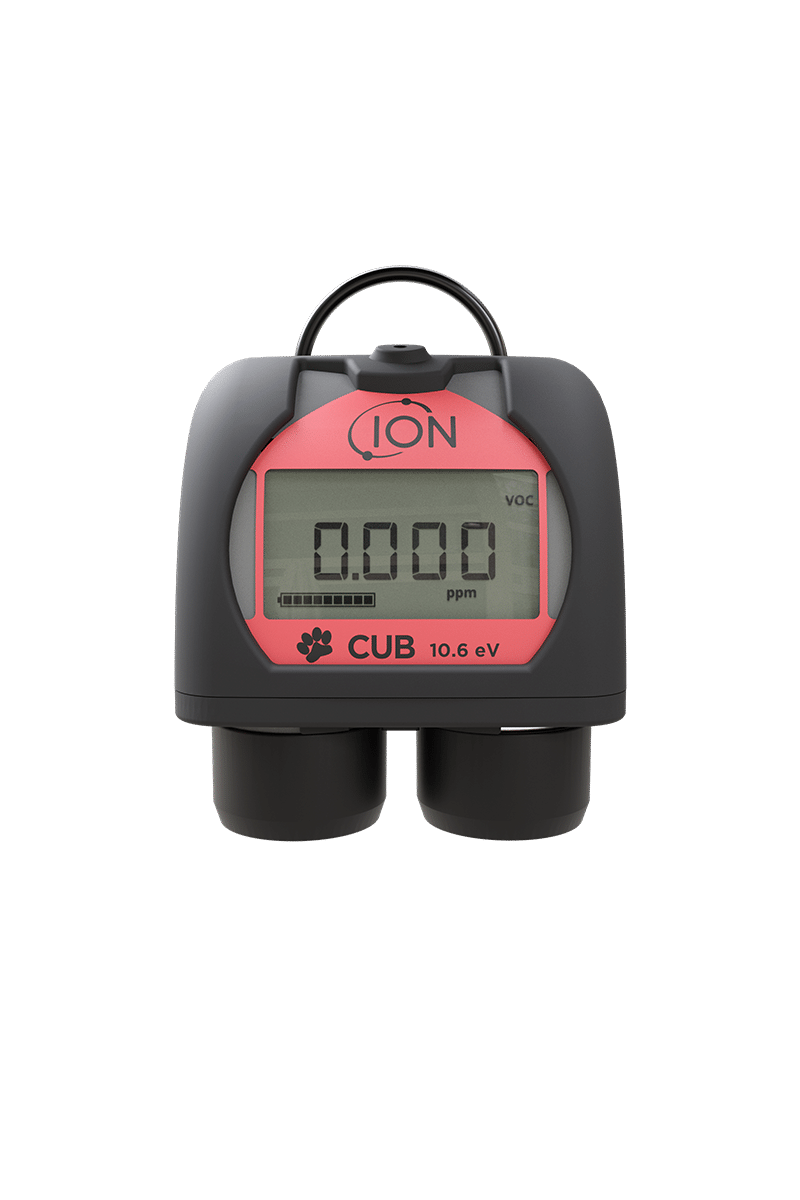 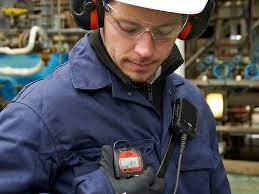 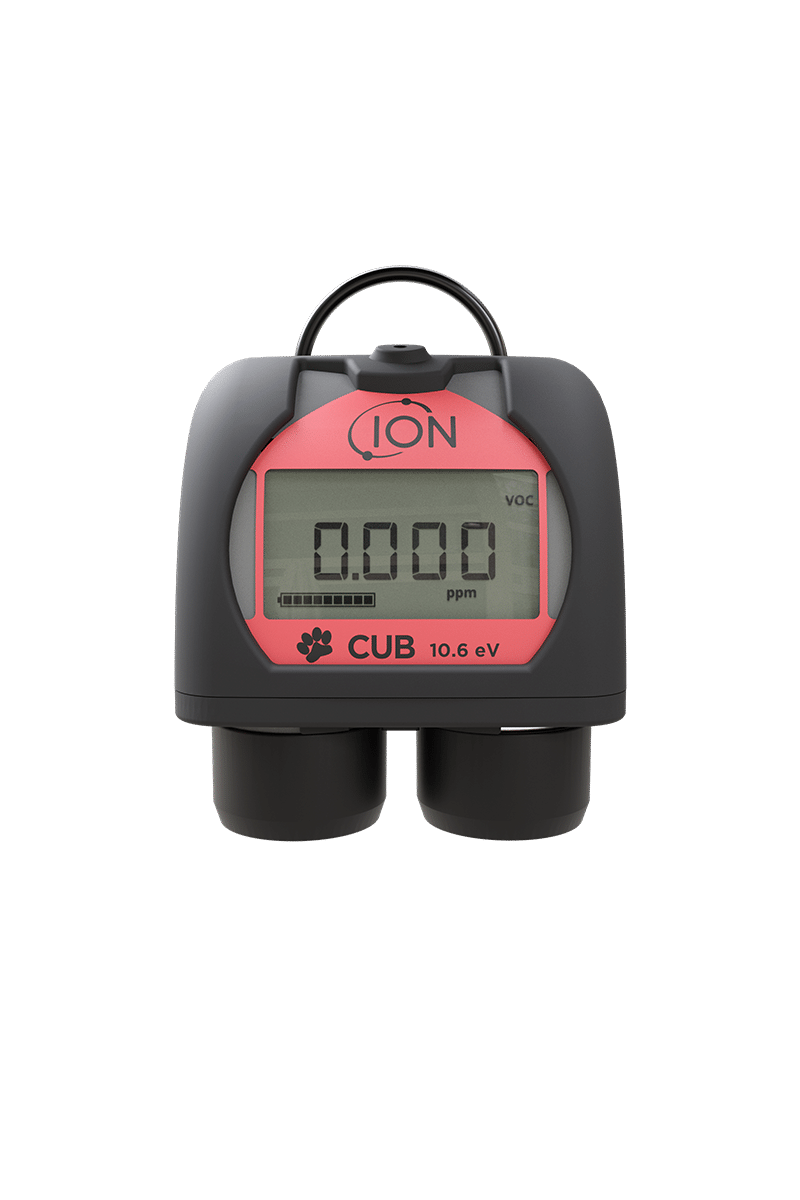 CUB – Photo Ionisation Detector
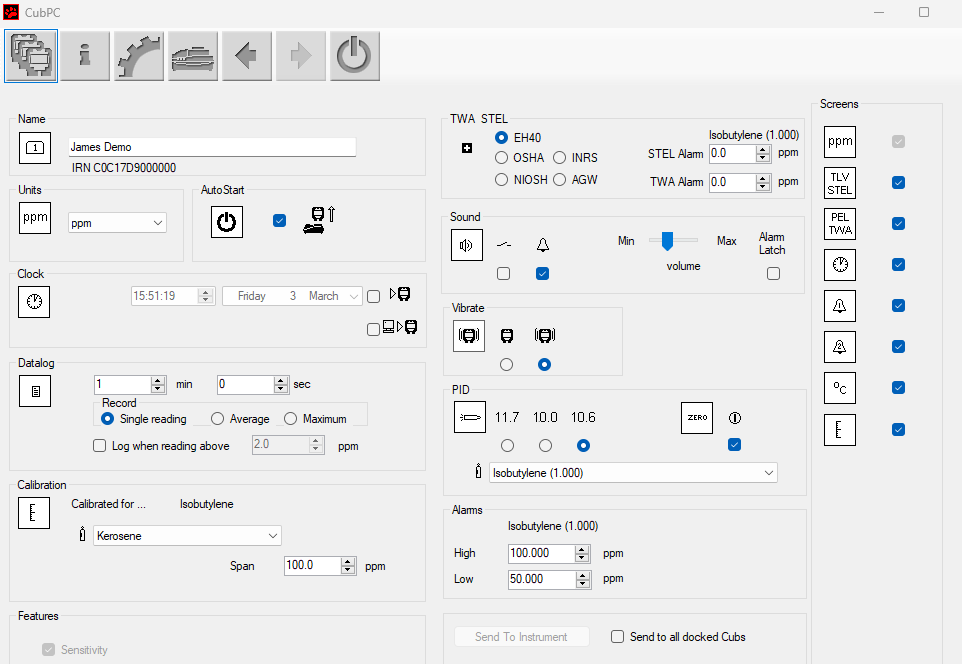 CUB – Photo Ionisation Detector
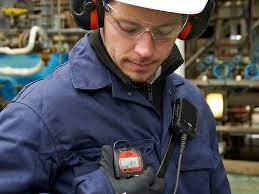 Personnel air sampling
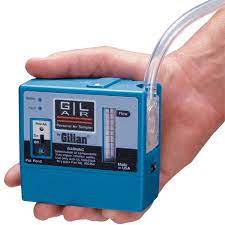 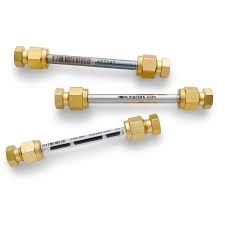 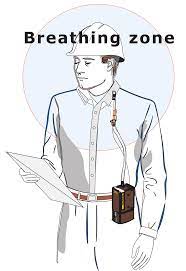 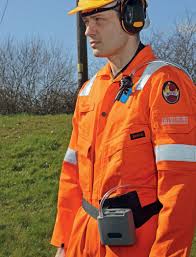 Quantitative air analysis
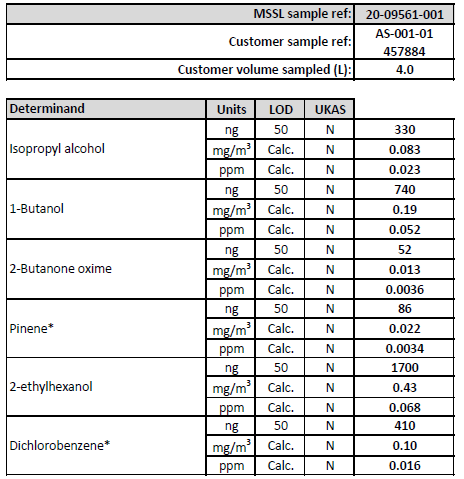 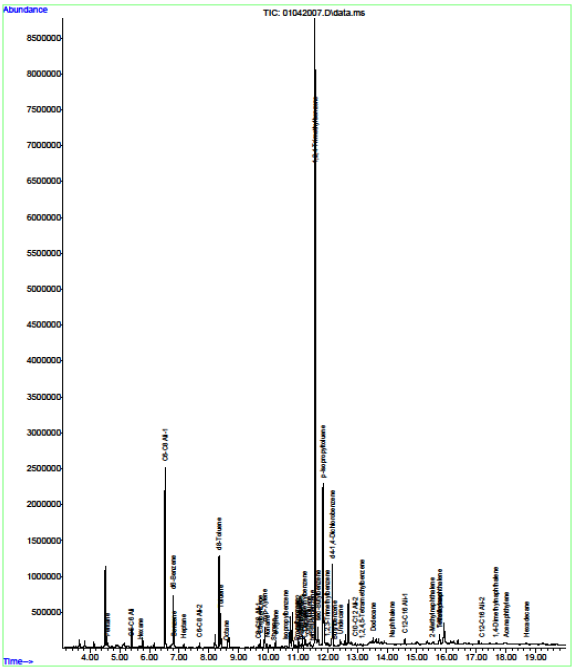 2-ethylhexanol
qualitative air analysis
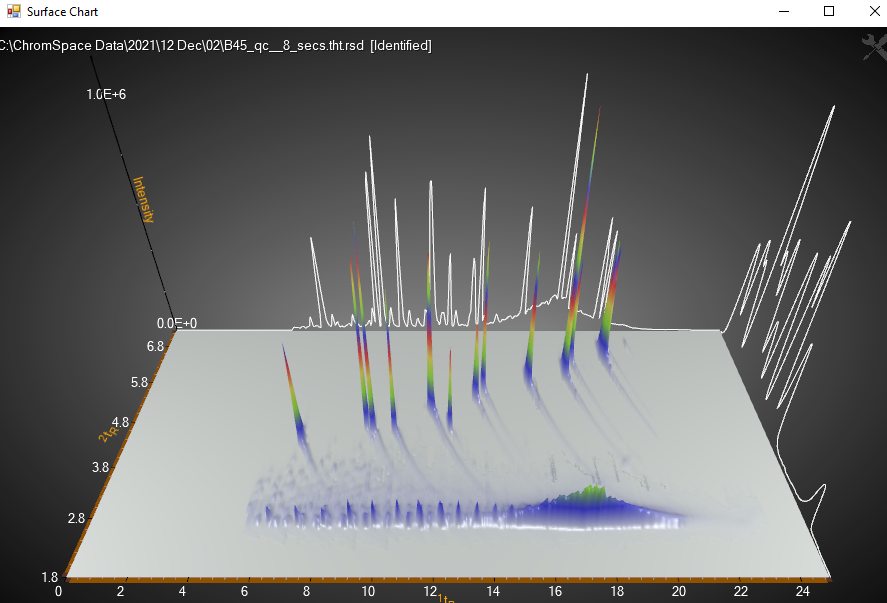 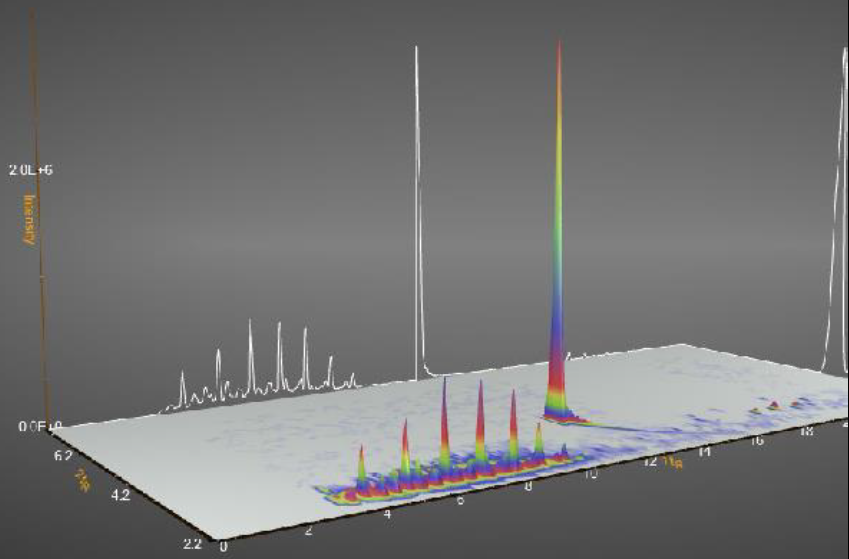 Setting suitable guidance values
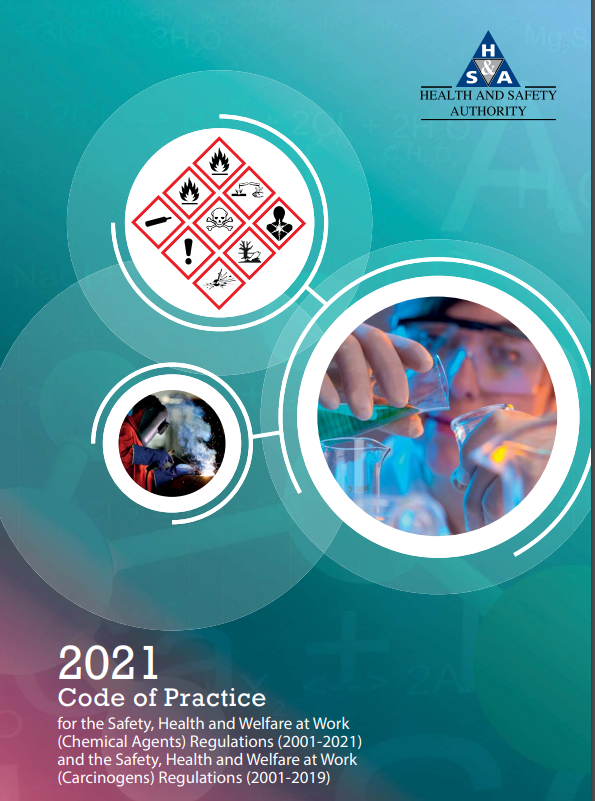 Occupational Exposure Limit Value
In general, the occupational exposure limit (OEL) indicates the level of admissible exposure, for a length of time (usually 8 hours), to a chemical or physical hazard that is not likely to affect the health of a worker even when repeated regularly throughout a working lifetime
8 hours per day, 5 days per week, 48 weeks per year for 45 years.
Remember! A legal limit or guideline (such as an occupational exposure limit) should never be viewed as a line between "safe" and "unsafe". The best approach is to always keep exposures or the risk of a hazard as low as possible.
Occupational Exposure Limit Value
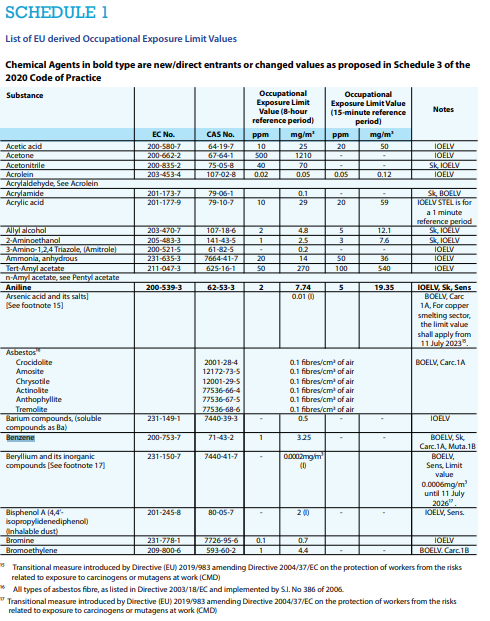 Occupational Exposure Limit Value
Setting suitable guidance values for specific scenarios
OEL are not suitable for 

Domestic situation – 	Adult
					Child

School environment

And other situations where there are possible 24/7 exposure
Setting suitable guidance values for specific scenarios
We can derive site specific guidance values if we know 

The chemicals Tolerable Daily Inhalation intake (THI (inhal). i.e. the amount of a substance in air, that can be taken in daily over a lifetime without appreciable health risk  (ug/kg/bw/day)

Body weight (kg)

Daily Inhalation rate (m3/day)
Setting suitable guidance values for specific scenarios
The European Food Safety Authority states 70kg for a adult and 20kg for a child, although the Agency for Toxic Substances and Disease Registry suggest a default of 80kg
Agency for Toxic Substances and Disease Registry average for 2-11 yr old is 10 m3/day
TDI from the LQM/CIEH 'Suitable 4 Use Levels'
Agency for Toxic Substances and Disease Registry recommend default of 15.3 m3/day
Setting suitable guidance values for specific scenarios
Thank you for your time
Q & A